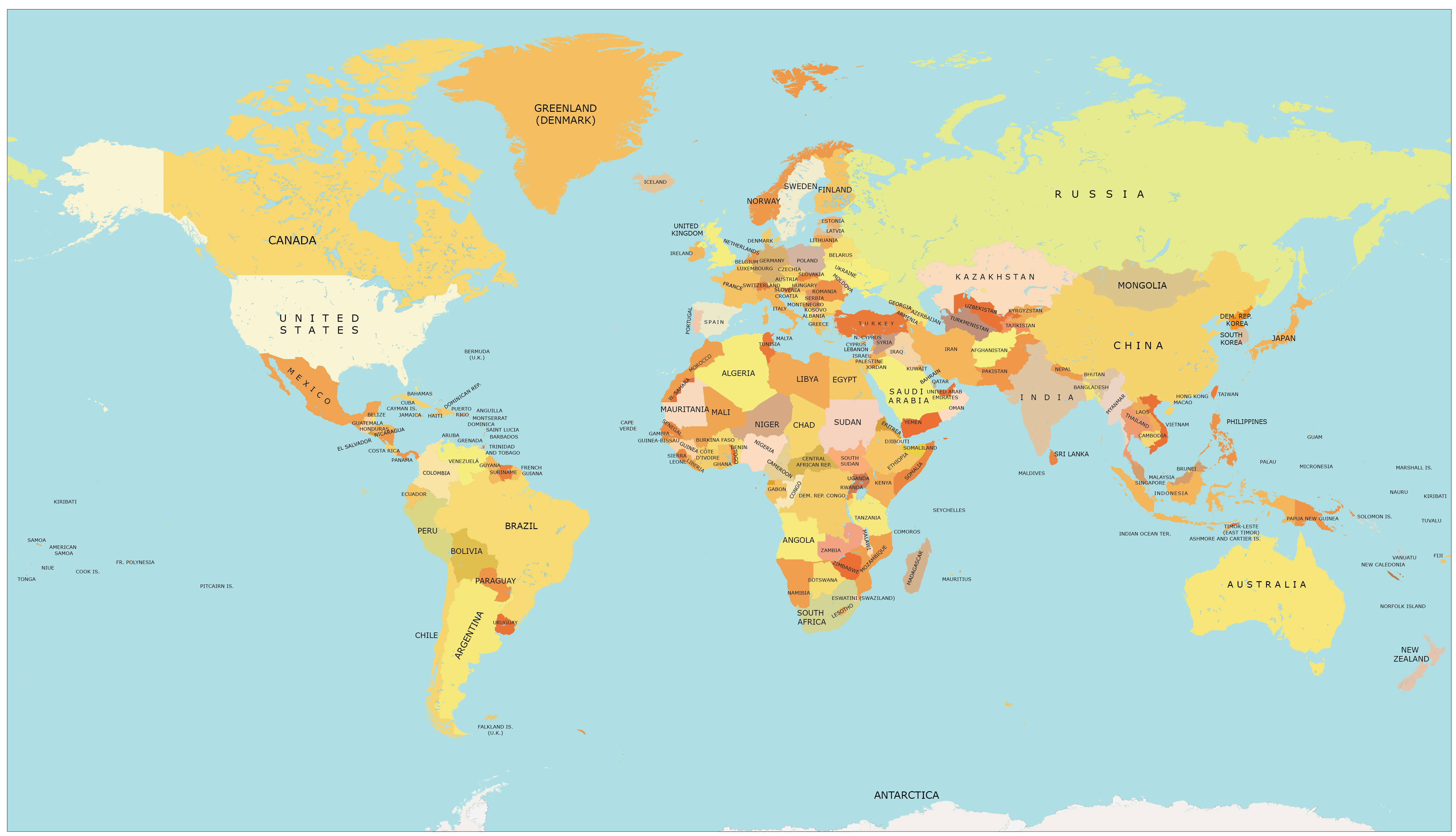 Geopolitical influences on global collaboration patterns in science and how they affect the Nordic countries
Nordic Workshop on Bibliometrics and Research Policy, Gothenburg October 2023

Gunnar Sivertsen
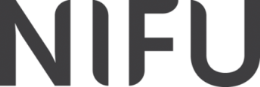 Overview
Introduction: From Open Science to Security Issues
Data and methods
A general finding: Global research collaboration does not follow the borders of defense alliances – quite the opposite!
Exceptions:
Our relations to Russia after February 2022
Norway and China after 2010
The deterioration of the USA-China relation in recent years
Conclusions
Overview
Introduction: From Open Science to Security Issues
Data and methods
A general finding: Global research collaboration does not follow the borders of defense alliances – quite the opposite!
Exceptions:
Our relations to Russia after February 2022
Norway and China after 2010
The deterioration of the USA-China relation in recent years
Conclusions
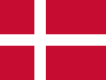 Introduction: From Open Science to Security Issues
PET (2021), ”Er jeres forskning i fare? – Gode råd til forskere og medarbejdere om håndtering af udenlandsk indblanding og spionage”, maj 2021.
”Afrapportering” fra Udvalg om Retningslinjer for Internationalt Forsknings- og Innovationssamarbejde (URIS), 2022.
Per Thiemann, ””Vi har været for naive”: Minister vil indføre stramme regler for at undgå spionage”, Politiken, den 24. maj, 2022
Introduction: From Open Science to Security Issues
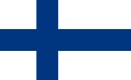 Finland’s Governmental Action Plan on China (2021)
Recommendations for academic collaboration with Chinese partners (2021) 
Mäkinen, Sirke. (2022). Nothing to do with politics? International collaboration in higher education and Finnish-Russian relations, European Journal of Higher Education 13:2, 216-237,
Introduction: From Open Science to Security Issues
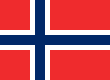 Politiets Sikkerhetstjeneste. 2021. Nasjonal trusselvurdering 2021. 
Direktoratet for høyere utdanning og kompetanse og Forskningsrådet. 2023. Retningslinjer og verktøy for ansvarlig internasjonalt kunnskapssamarbeid. Rapport nr 01/2023.
Huitfeldt, Anniken. 2023. Kunnskap, forskning og eksportkontroll i en sikkerhetspolitisk urolig tid, tale på NTNU 11.01.23.
Introduction: From Open Science to Security Issues
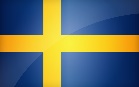 Utbildningsdepartementet (2023). Myndigheter ska ta fram riktlinjer för ansvarsfull internationalisering.
Shih, T., Gaunt, A. & Östlund, S. (2020). Responsible internationalisation: Guidelines for reflection on international academic collaboration. Stockholm: STINT. 
Lindholm, A. & Sallinen, J. (2023). Minister: Nu är det slut med passiv politik. Svenska Dagbladet, 2023-02-20.
Network for Research on Knowledge Relations (KNOWREL)
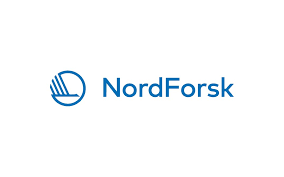 Maj Grasten & Stine Haakonsson, CBS
Sirke Mäkinen, University of Helsinki
Hans Jørgen Gåsemyr & Kristin Fjæstad, NUPI; Gunnar Sivertsen, NIFU
Tommy Shih, Lunds Universitet

All members except me are political scientists who read and speak Chinese or Russian.
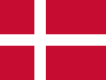 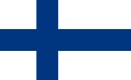 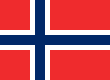 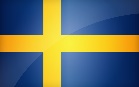 Overview
Introduction: From Open Science to Security Issues
Data and methods
A general finding: Global research collaboration does not follow the borders of defense alliances – quite the opposite!
Exceptions:
Our relations to Russia after February 2022
Norway and China after 2010
The deterioration of the USA-China relation in recent years
Conclusions
The analysis is based on collaborating countries as indexed in author affiliations in 32 million artices in Web of Science from 2004 to August 2023
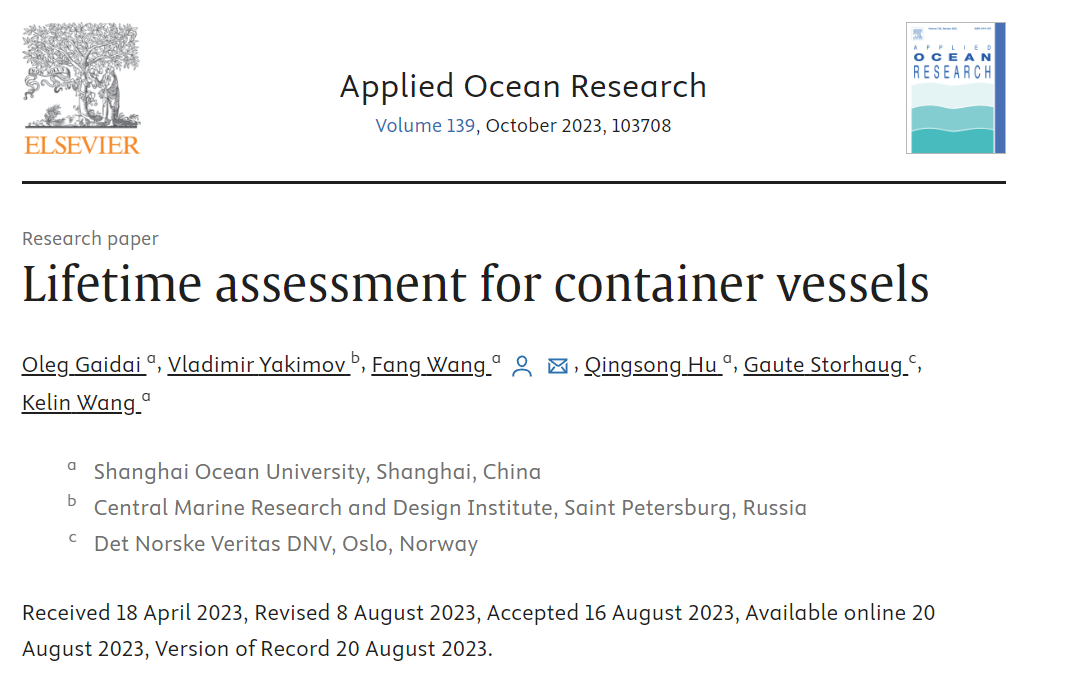 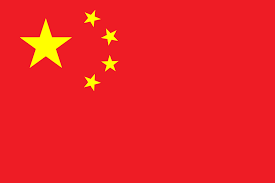 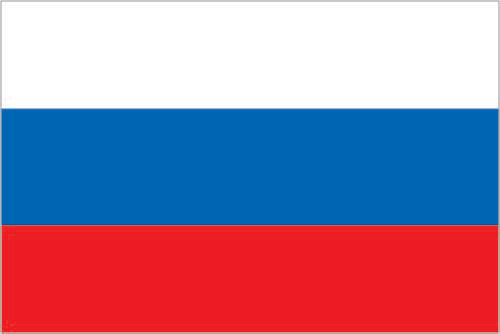 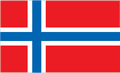 Treating size differences in collaboration analysis is demanding
Russa’s share is reduced to 1,8 percent by August 2023
China and USA are each other's largest collaboration partners
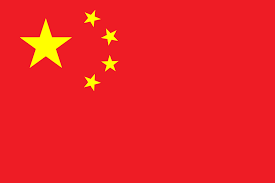 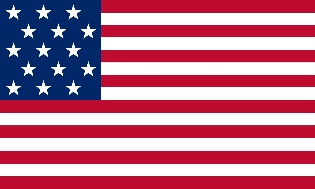 Using the totals in columns and rows to relativize size in a matrix representing the whole collaboration network
How to measure the relative intensity of collaboration while taking the activities in the whole network into account
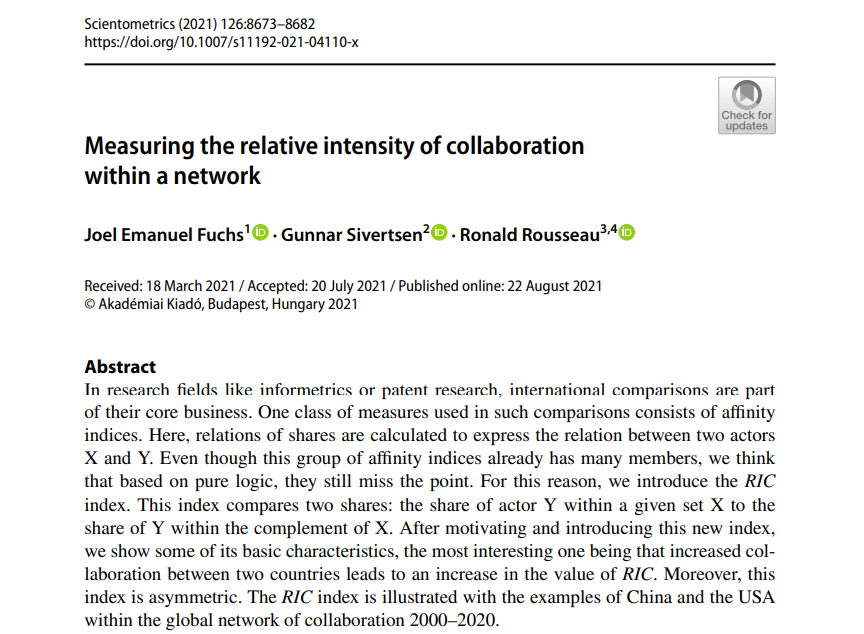 Overview
Introduction: From Open Science to Security Issues
Data and methods
A general finding: Global research collaboration does not follow the borders of defense alliances – quite the opposite!
Exceptions:
Our relations to Russia after February 2022
Norway and China after 2010
The deterioration of the USA-China relation in recent years
Conclusions
The collaboration profile of the five Nordic countriesRelative intensitiy in relation to the largest partners
Average
Prioritized collaboration partnersMainly Europe
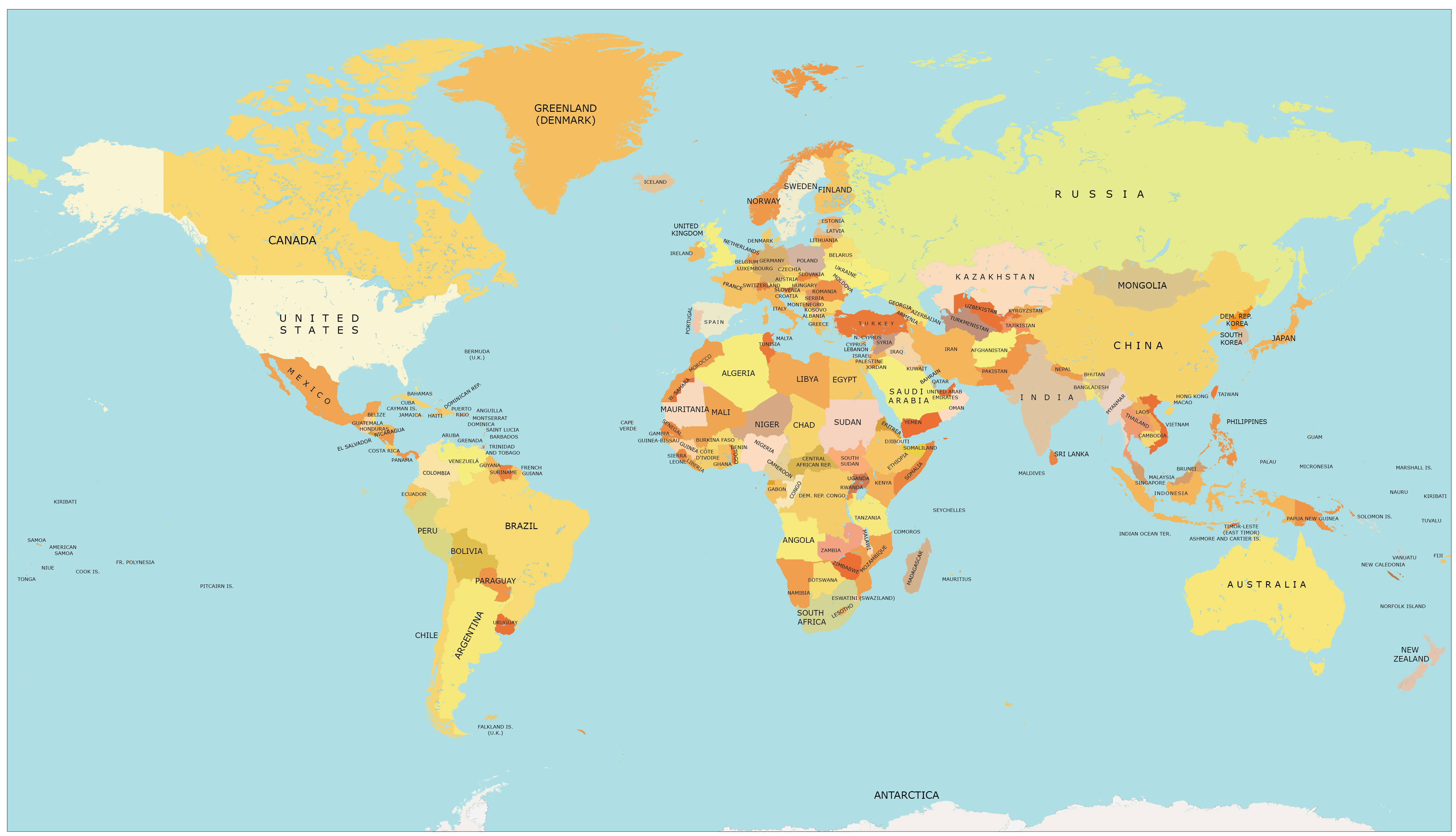 The collaboration profile of the USARelative intensitiy in relation to the largest partners + four Nordics
Prioritized collaboration partnersChina, Canada, South-Korea, Japan, Brazil and Israel. In Europe: Only UK
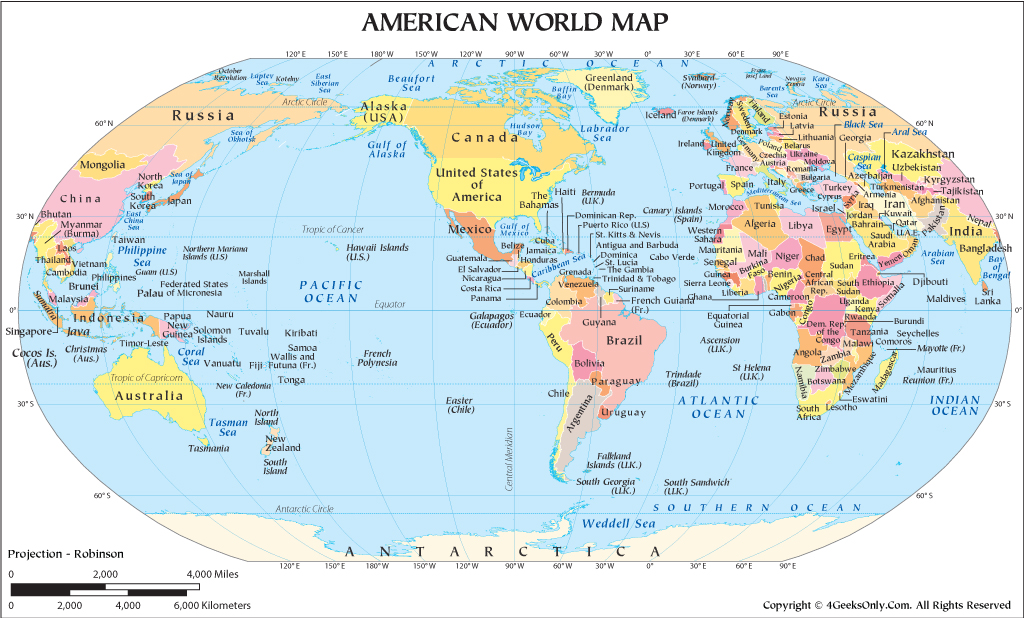 The collaboration profile of ChinaRelative intensitiy in relation to the largest partners + four Nordics
Prioritized collaboration partners The neighbors plus the USA and other English speaking countries
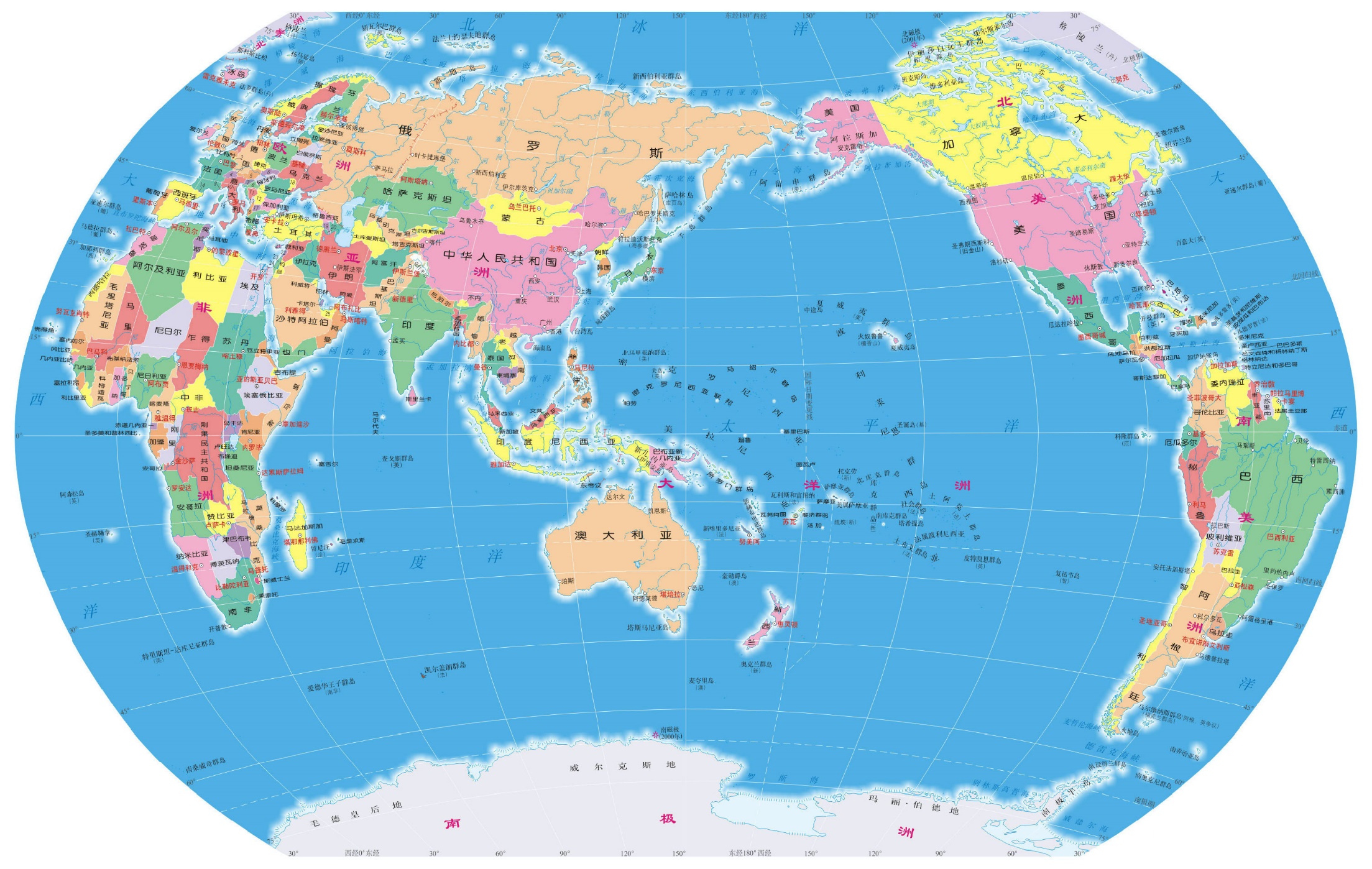 Overview
Introduction: From Open Science to Security Issues
Data and methods
A general finding: Global research collaboration does not follow the borders of defense alliances – quite the opposite!
Exceptions:
Our relations to Russia after February 2022
Norway and China after 2010
The deterioration of the USA-China relation in recent years
Conclusions
Our relations to Russia after February 2022
The degree of international collaboration only slowly decreasesA decrease in domestic publishing in Russia is the most important factor
China has been the largest nation in Web of Science since 2018
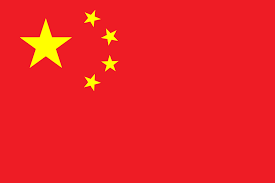 China passed Sweden in 1996, Russia in 2000, and UK in 2006
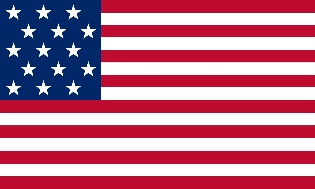 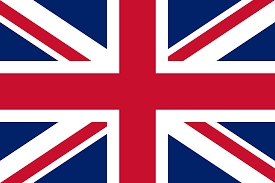 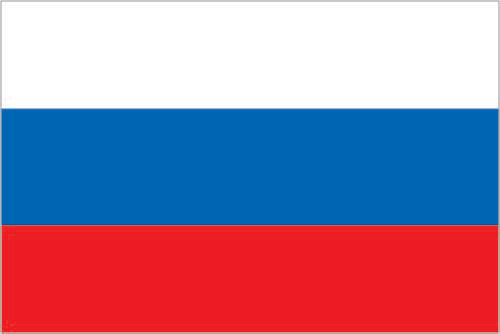 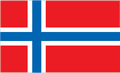 Denmark, Finland, Sweden and the EU:The increase in collaboration with China has followed the general growth of China in science
Iceland, Norway and the USA:These countries have departed from the general trend
Norway and China 2010-2016
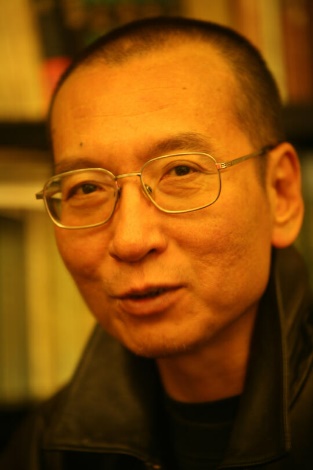 The main recent change in global scientific collaboration is the decrease in the China-USA relation
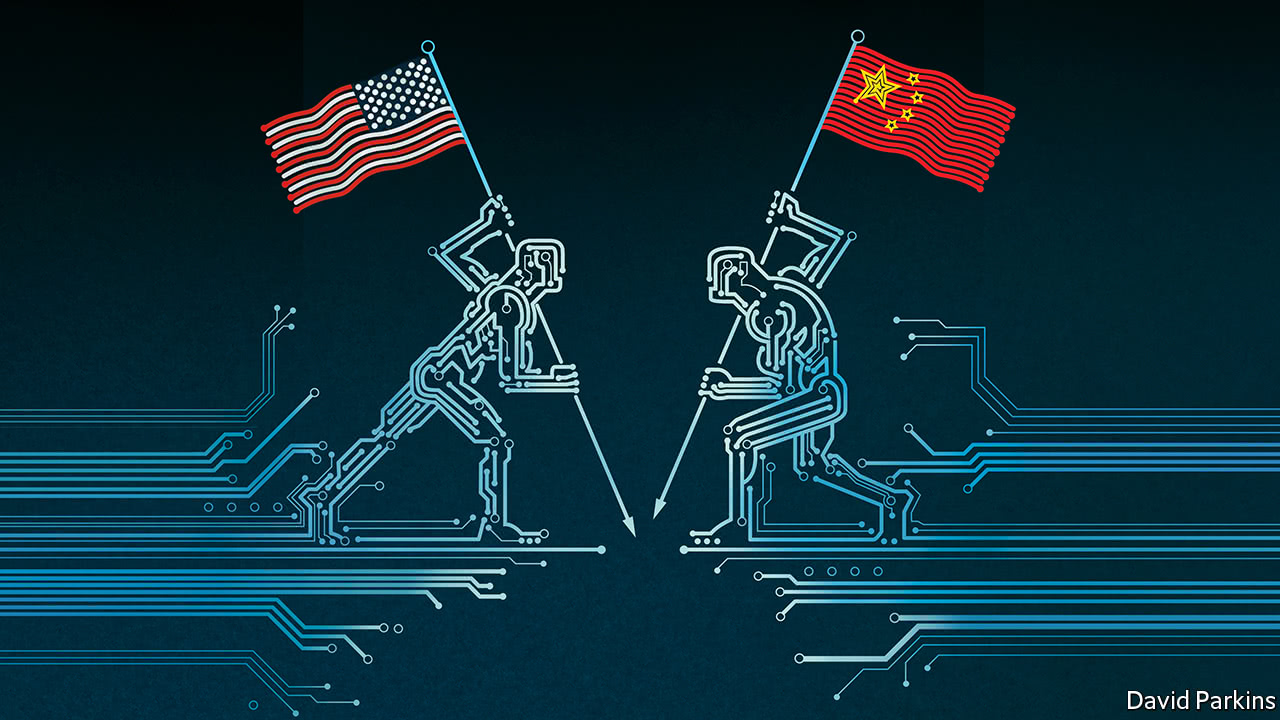 For comparison, collaboration is stable in the relations to the UK
Overview
Introduction: From Open Science to Security Issues
Data and methods
A general finding: Global research collaboration does not follow the borders of defense alliances – quite the opposite!
Exceptions:
Our relations to Russia after February 2022
Norway and China after 2010
The deterioration of the USA-China relation in recent years
Conclusions
Conclusions
The Nordic countries are most focused on Europe
The relative intensity of collaboration
Has recently decreased in the relation to Russia
Is low in the relations to China, particularly for Iceland and Norway
Global scientific collaboration so far does not follow the borders of defense alliances
However, the recent relative decrease in the China-USA relation 
is a sign that this might be changing
and seems to already affect research policy in the Nordic countries
Thank you for your attention!
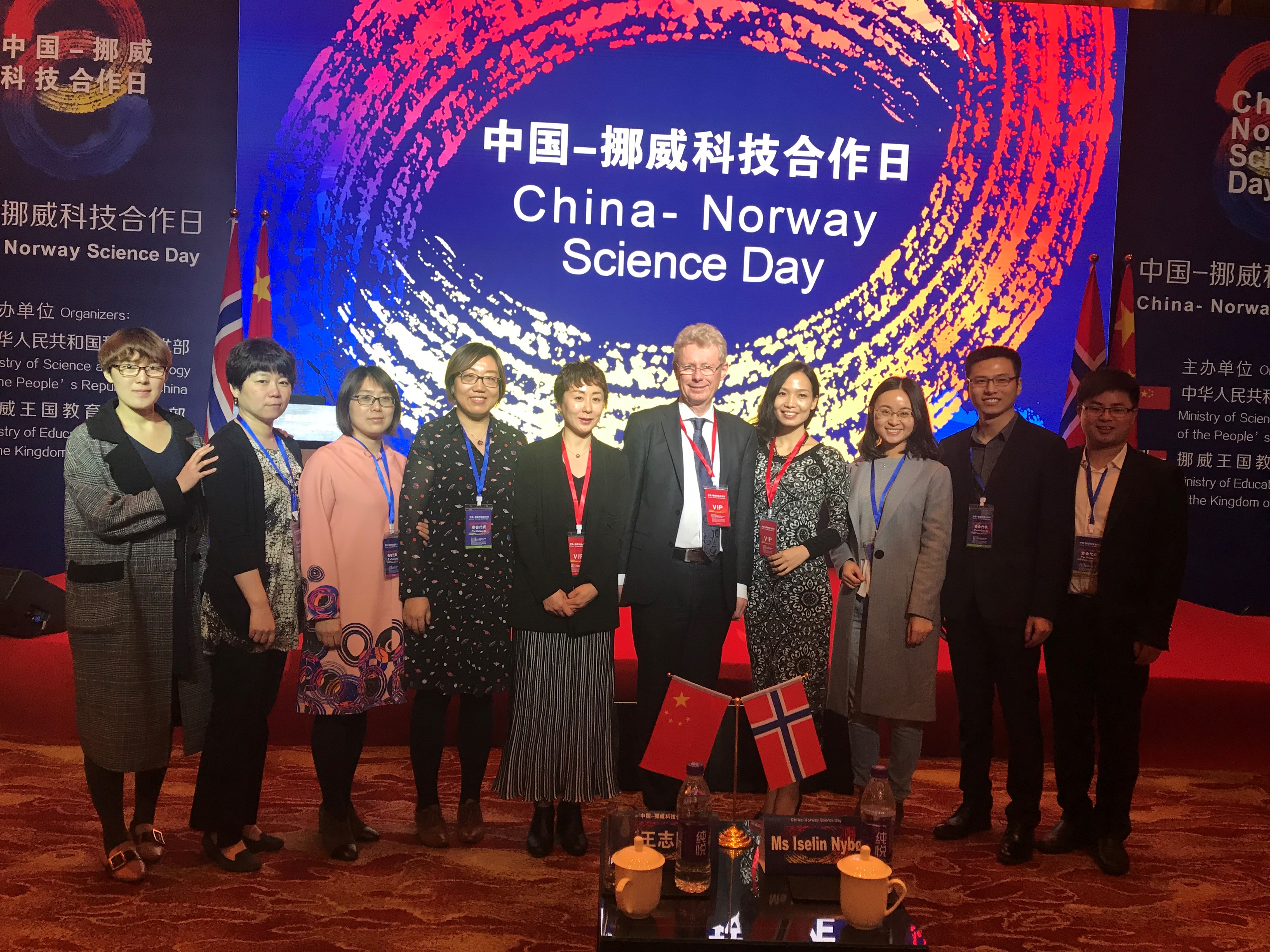